a)
c)
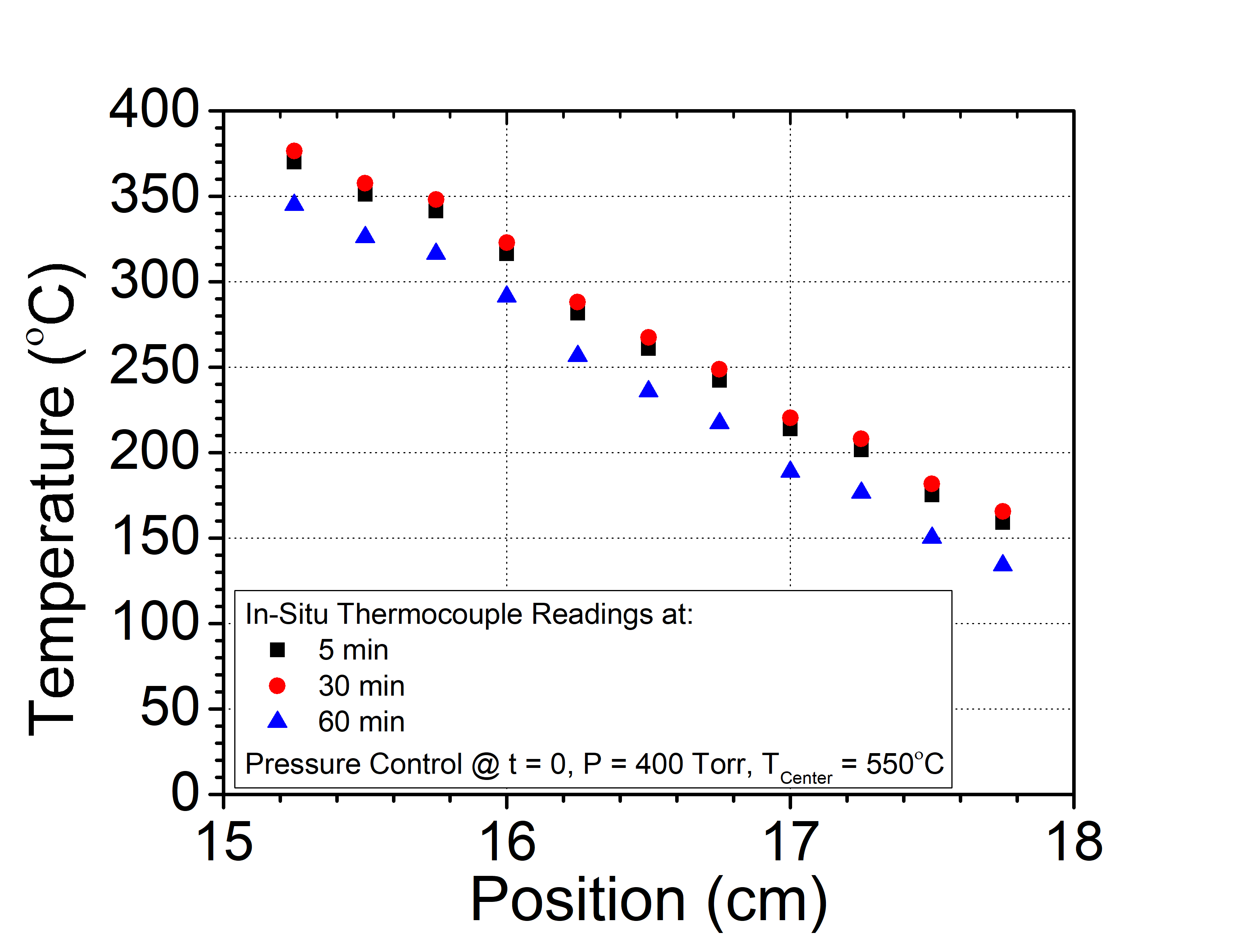 b)
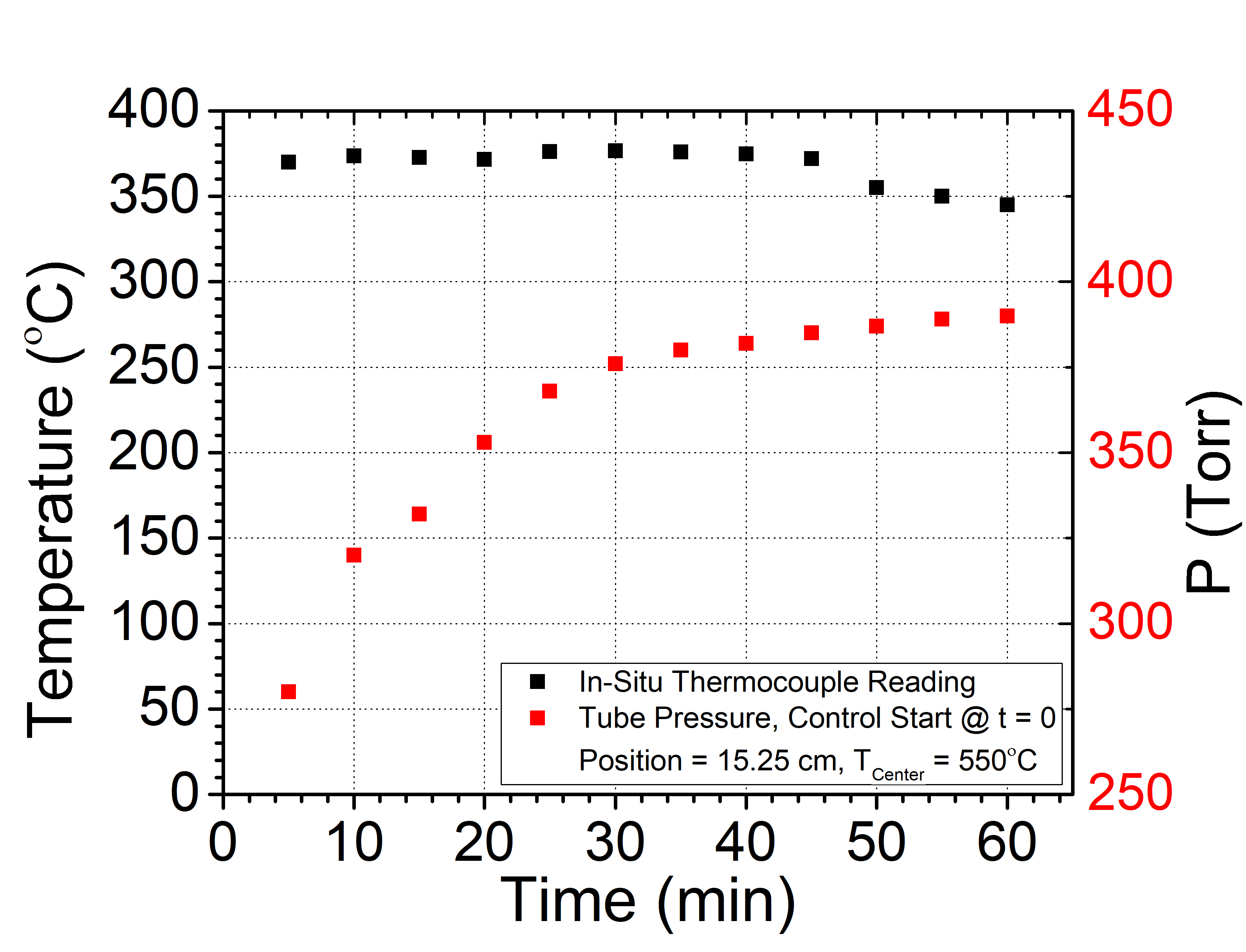 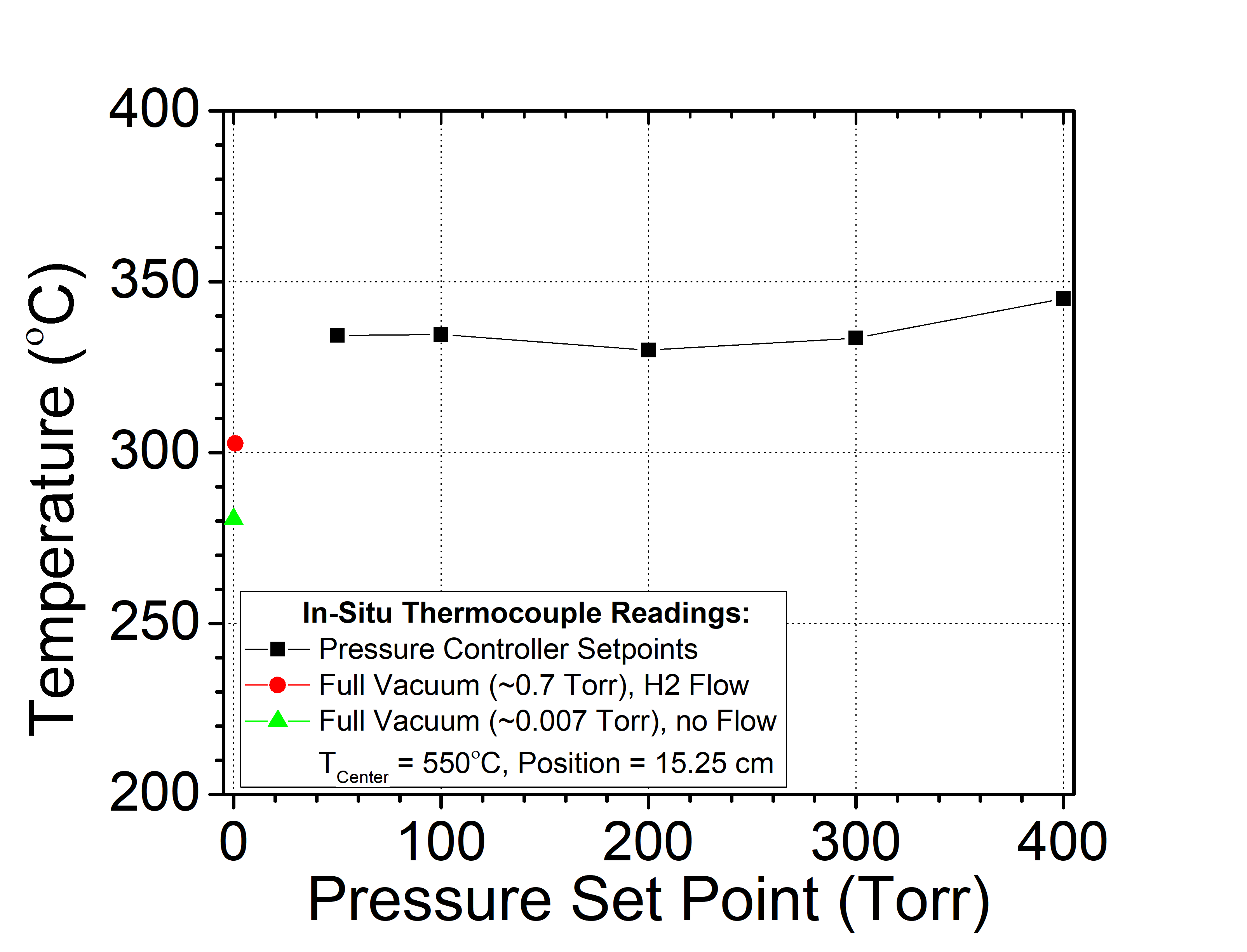 Sample temperature calibration via thermocouple at 550 °C furnace center temperature, – all temperatures shown are at specific sampling positions relative to furnace center. (a) Temperature vs. sample position, indicating thermal gradient during a normal runtime. (b) Temperature versus time during a standard run, with pressure ramp to highest setting indicated for a moderate H2 flow (50sccm) condition. (c) Temperature vs. H2 pressure at 15.25cm from furnace center following 60 minutes of stabilization, with full vacuum (isolation valve open) condition indicated as a reference.